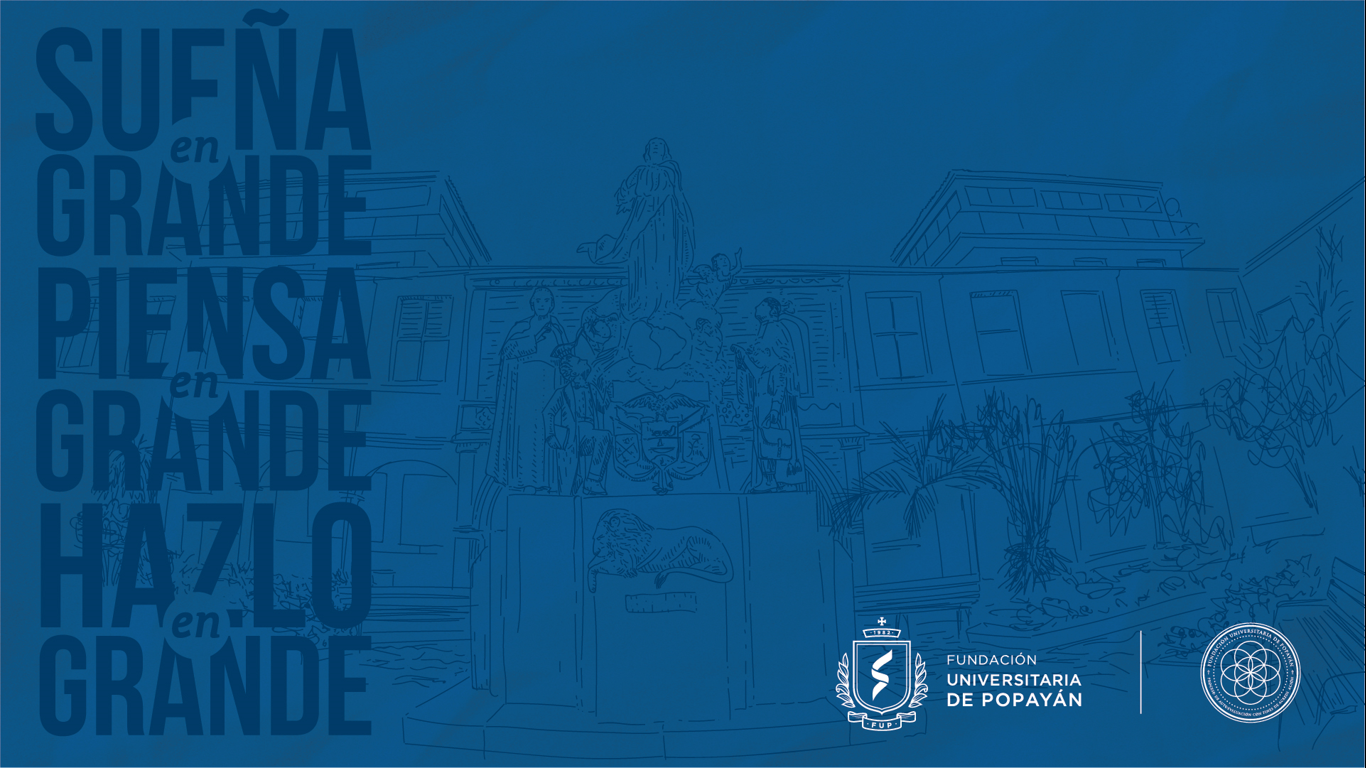 MARKETING DIGITAL
OSCAR EDUARDO TORRES FERNANDEZ
CLASE: 23-02-2021
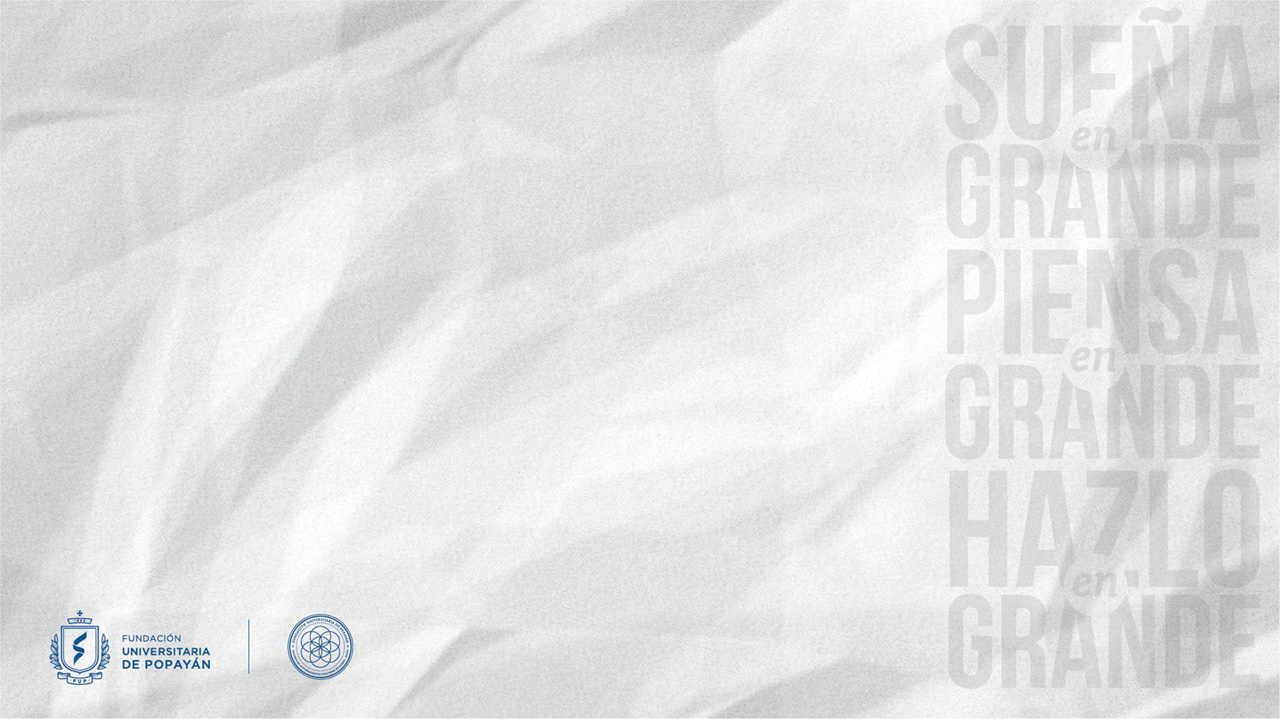 INBOUND MARKETING
No busco al cliente, solo me hago visible para el, en el momento indicado.
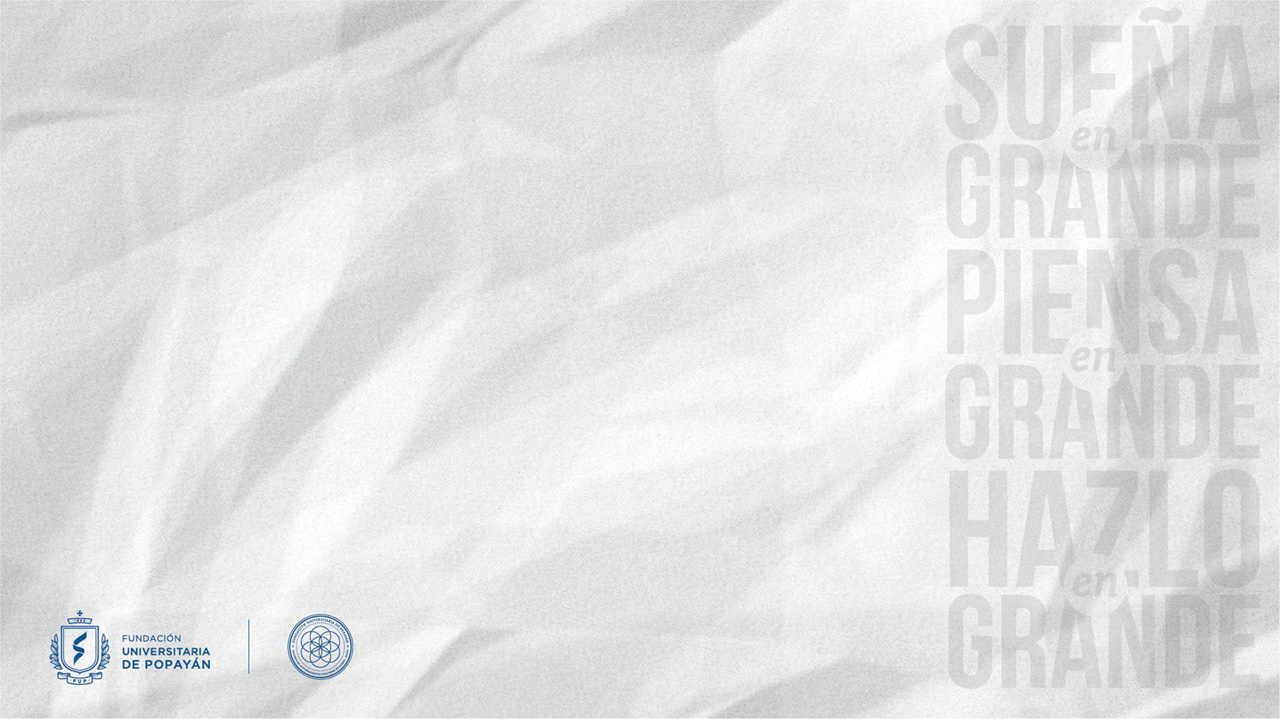 INBOUND MARKETING
Atracción de tráfico
Conversión
Automatización del Marketing
Fidelización
Análisis
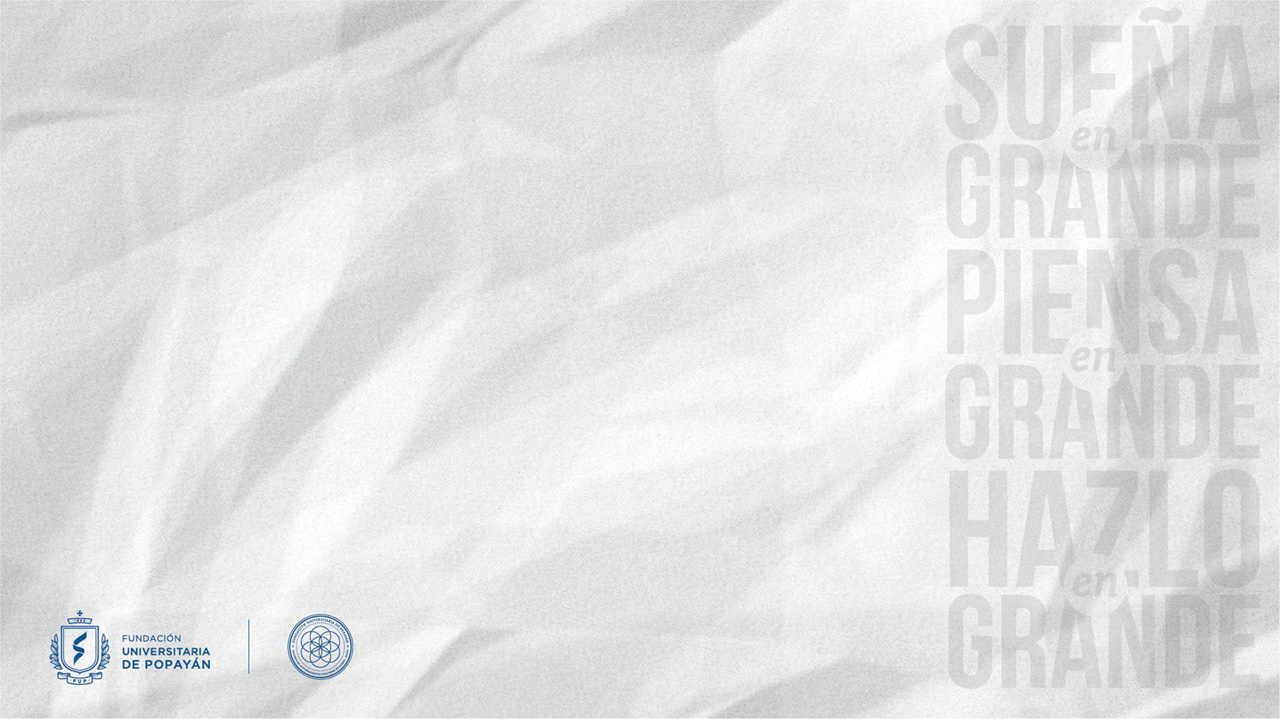 Embudo de conversión
Modelo 2
Modelo 1
TOFU
Top of the funnel

MOFU
Middle of the funnel

BOFU
Bottom of the funnel
Adquisición (Ve el anuncio)
Activación (Hace clic)
Retención
Venta
Referencia
Atracción
Consideración
Conversión
Fidelización
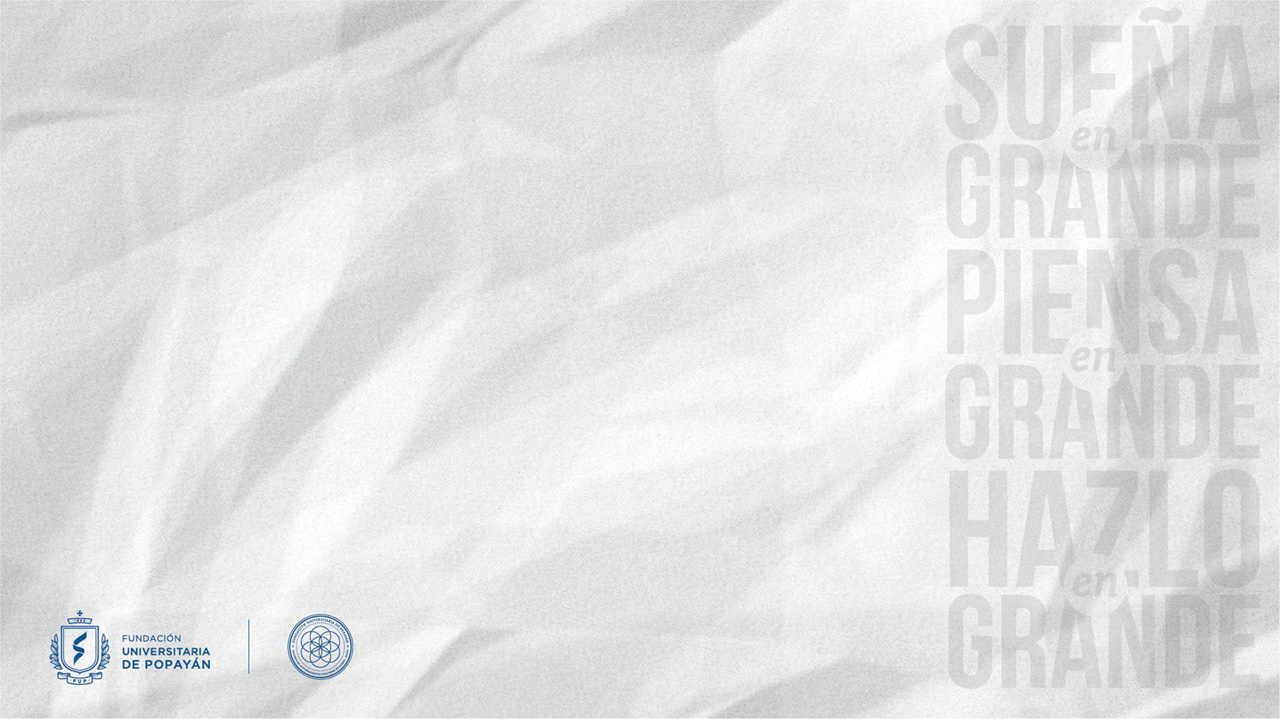 Contenidos apropiados según las fases de embudo
Fases
Tipos de contenido
Atracción

Consideración

Conversión


Fidelización
Información sobre el problema o necesidad de los usuarios.
TOFU
Top of the funnel

MOFU
Middle of the funnel

BOFU
Bottom of the funnel
Contenido útil sobre el tema o sector. Aportar conocimiento.
Características del producto, descuentos, formularios de registro con incentivos. Cobro.
Información de soporte y garantía, descuentos especiales, bonos de recompra.
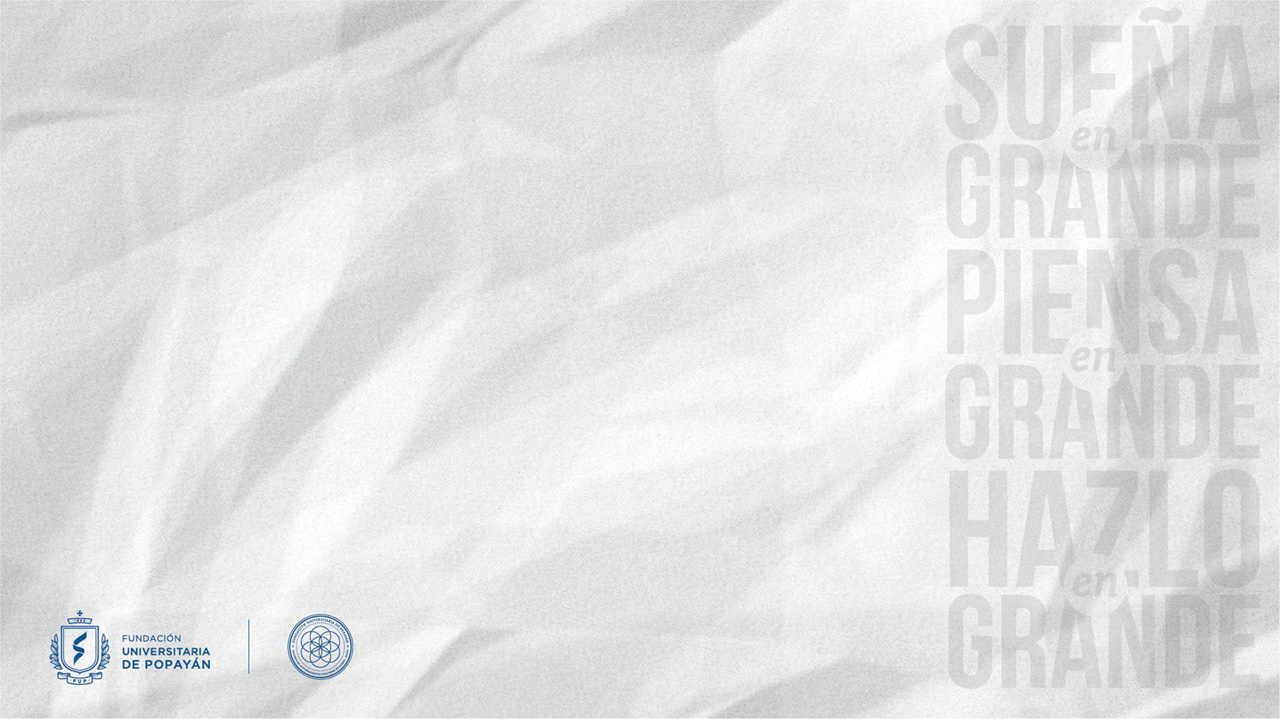 INBOUND MARKETING
Ventajas:
Canal de captación de registros
Base de datos
Alcance
Contenido
Branding
Automatización